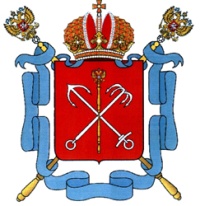 ПРАВИТЕЛЬСТВО САНКТ-ПЕТЕРБУРГА
КОМИТЕТ ПО ОБРАЗОВАНИЮ
Государственное бюджетное общеобразовательное учреждение
средняя общеобразовательная школа № 518
Выборгского района Санкт-Петербурга
Александр Сергеевич Пушкин
«Зимнее утро»
Клыковская Альвина
Владимировна
учитель начальных классов
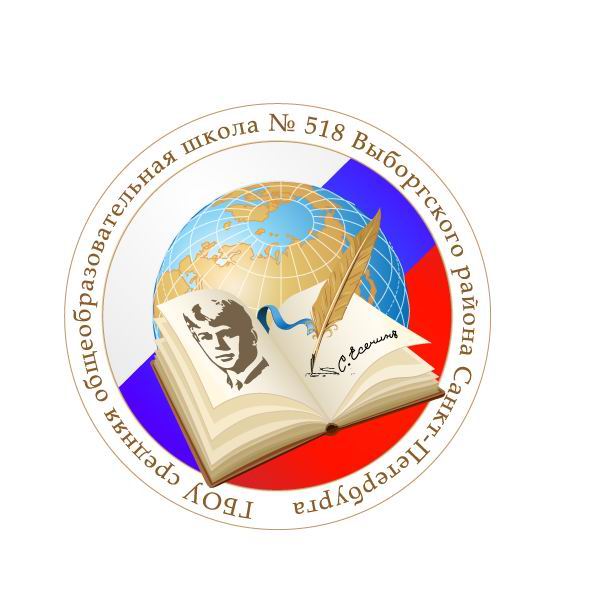 2014 год
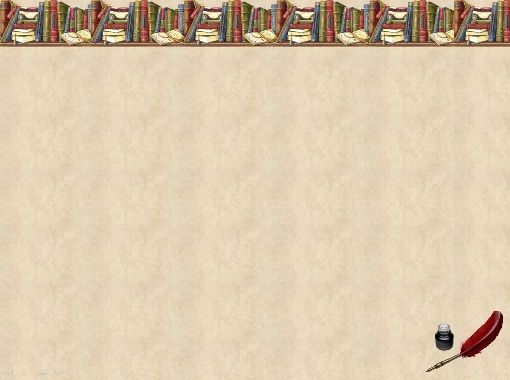 Александр Сергеевич Пушкин «Зимнее утро»
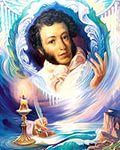 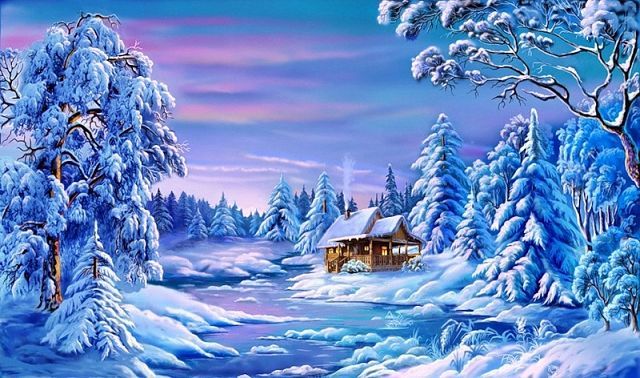 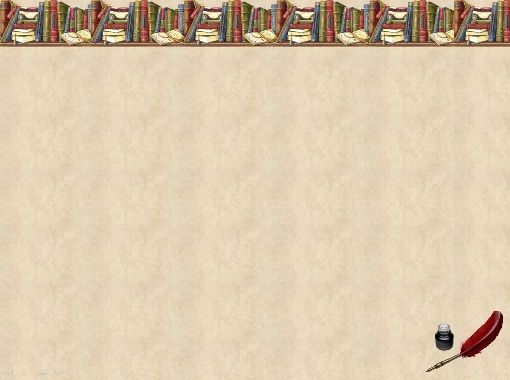 Александр                            Сергеевич                    Пушкин                                      (1799- 1837)
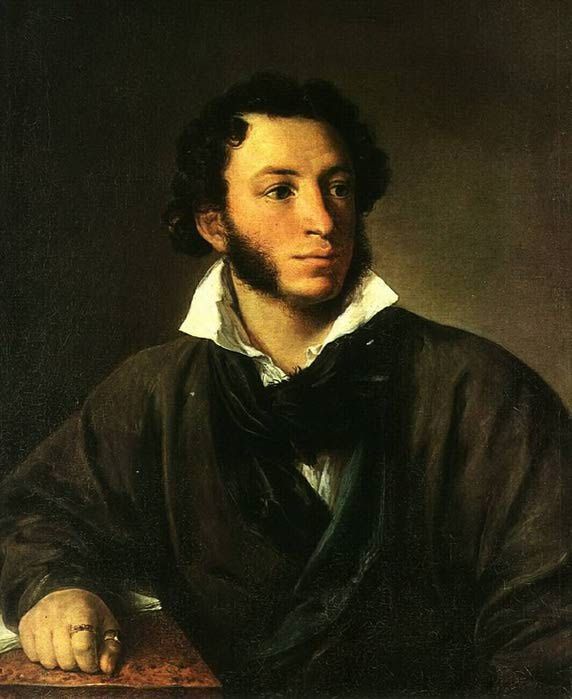 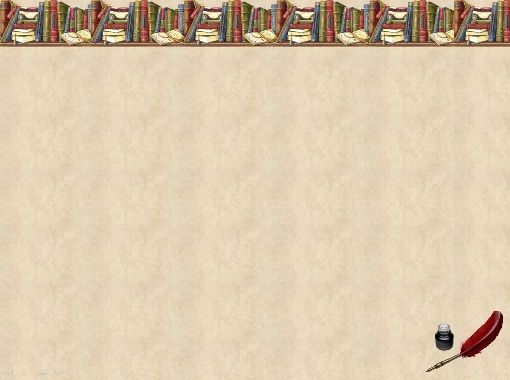 Викторина
Когда родился А. С. Пушкин?                                              
 В каком городе родился поэт?
Кто привил поэту любовь к родному языку?
На каком языке было написано первое стихотворение Александра Пушкина?
В каком учебном заведении учился поэт?
Как называется эта картина, кто её автор и главные герои?
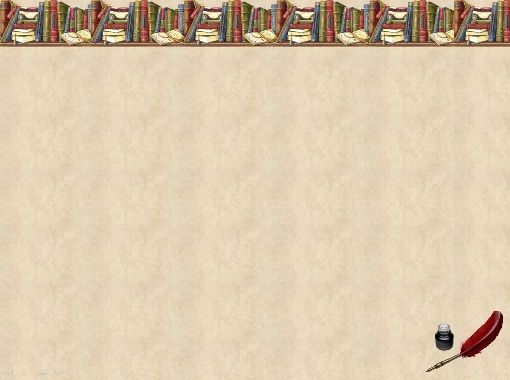 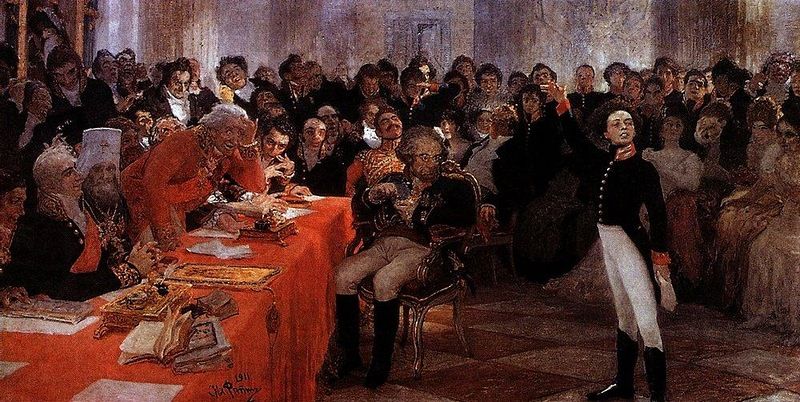 «Пушкин в Царскосельском Лицее» . Худ. Илья Репин
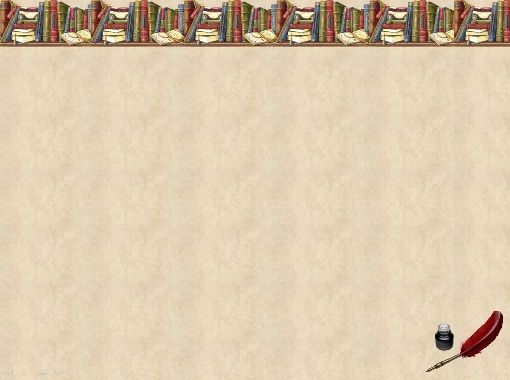 Назовите сказки Пушкина
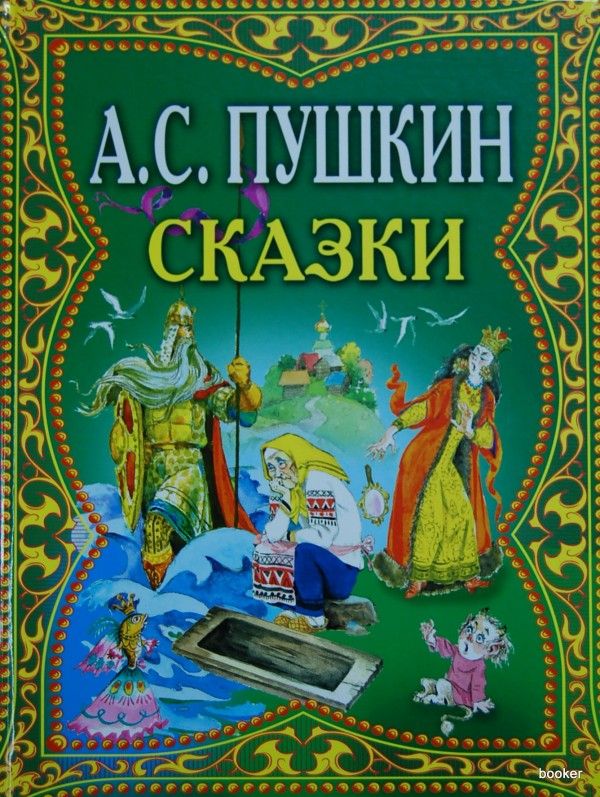 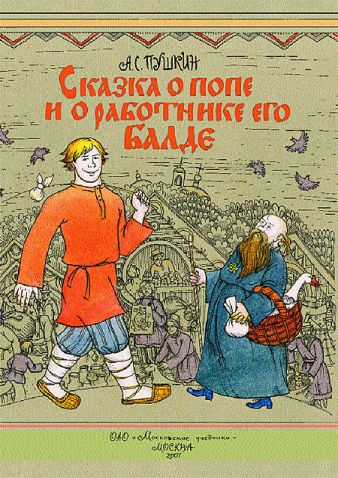 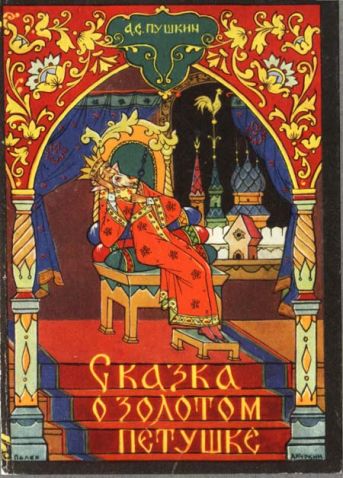 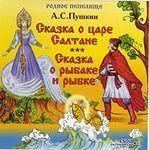 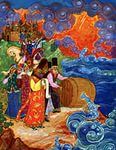 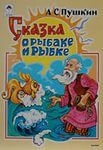 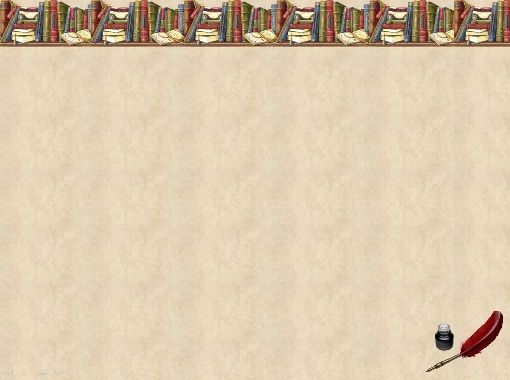 Пословицы о зиме
В зимний холод всякий молод.
Зима глаз снегами тешит, да ухо морозом дерёт.
Зима и замостит, и загвоздит, и саням ход даст.
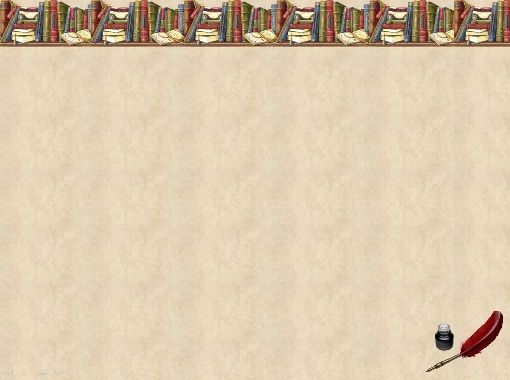 «Зимнее утро»
Белым снегом нас покрыло:
    И деревья и дома.
    Свищет ветер легкокрылый –
    Здравствуй, зимушка-зима!
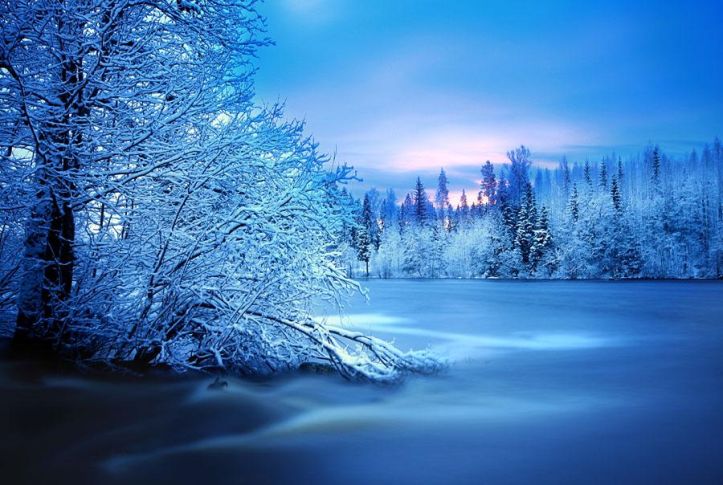 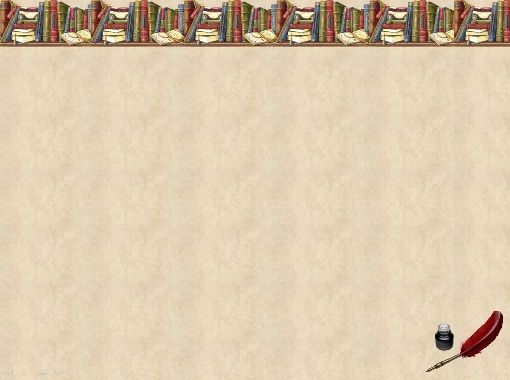 Словарная работа
Нега – блаженство.
Аврора – утренняя звезда.
Вечор – вчера.
Нынче – сегодня.
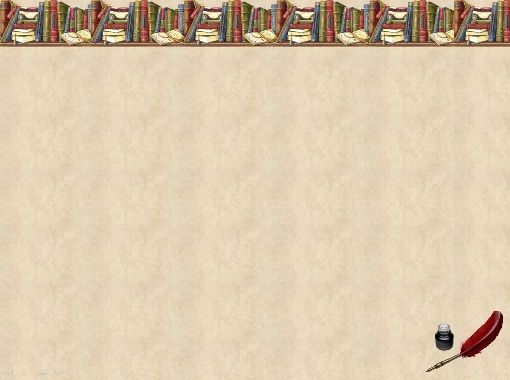 Работа над текстом
Разделите текст на части.
    Резкая смена настроения и картин в        стихотворении  называется антитезой или  противопоставлением.  Поэт использует этот приём для яркости образа, для большей силы выражения. Одно как бы оттеняет другое.
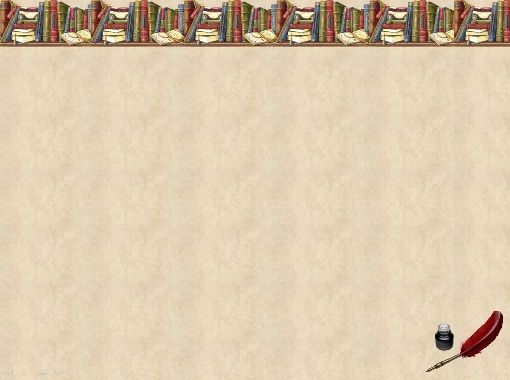 Выразительное чтение
1 строфа – восторженность, призыв;
   2 строфа – тревожность, тоска, печаль, последняя строка – радостное удивление;
   3 строфа – восторг, радость, чувство любования картинами природы;
   4 строфа – чувство удовлетворённости, спокойствия;
   5 строфа – предвкушение удовольствия.
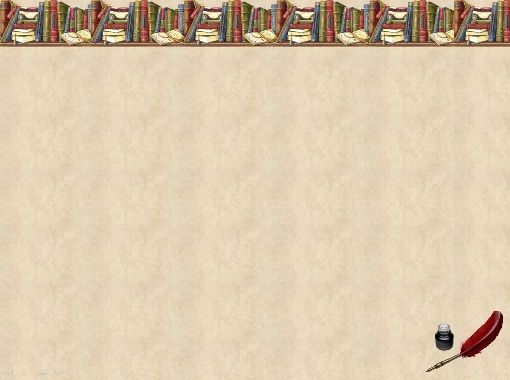 Синквейн
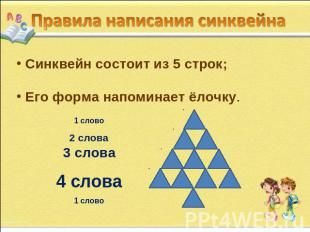 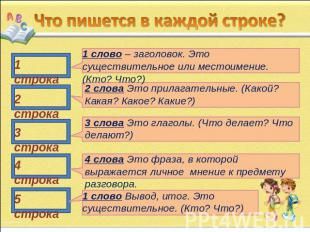 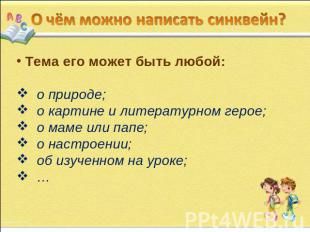 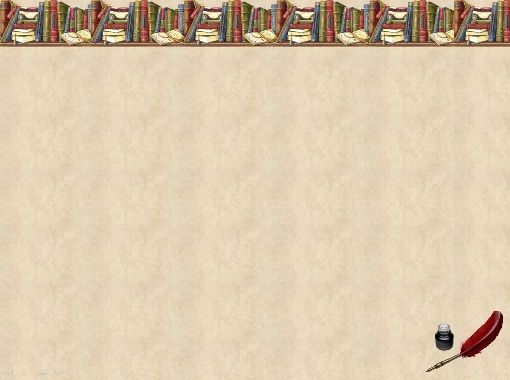 Интернет-ресурсы
https://lh6.ggpht.com/NL8gjBFspsIgMWFjugKeLMsEtGFpjBAqkq6yUgA3zS9_N39pRVTU4zZZJP43DaGdi-8h=s144 – зима 1
https://lh4.ggpht.com/QqwYb4xpp4tyfcclJo-NeneHd_dmLGSeogZZ10yrlBA4J9DTbtVaYoZJlVhjPr_kCg5XFw=s85 – Пушкин
https://lh5.ggpht.com/HArF2I9lsEfV9QFz3mAQDRIVFE0-a_KxZ9CyGv9Y2piOIZjH-nbFC0YqA1pdPsSQFYZ0jys=s85 – портрет поэта
https://lh3.ggpht.com/6KlbK3s9DwsUy-JbNzCTB109CGmfQR_r38II5isSW8WVw4pjDr3YhteuRx0WZqYA0Kag=s170 – картина Репина
https://lh3.ggpht.com/J-eQ7SlOx8LC0ORKMvQBd478DWMU7tePo9R2tRUtH8-Vno5oFUN3dacTTrrtpg5TEDiIVg=s85 – сказки 
https://lh6.ggpht.com/vaAQ4CGdANcOiN55UJeLDL12pgDCUpNc_QG9ejSIwBoeqghYo53U1iSy05-PDERaUfseRw=s85 – петушок золотой гребешок
https://lh5.ggpht.com/jWvu9yVj63lTGETHpbNOMDqq9oJ30AphpNETRq19Mgantg7SM4UxKVbsj_6-YWug0IgstQ=s85 -о царе Солтане
https://lh6.ggpht.com/juxUj7MgSELsuq1wysQ9Khaw0982RoRur1bZmP_rmKyJuj_wSQZeintnW_s955Z3iIui4A=s85 – сказка о попе 
https://lh3.ggpht.com/hz5X2RetKUQ4s43qhhzGALgEaA52IXbx3fDBIUNppzlVhJs-7jizVbaW089yCE05tzzi=s85 – сказка о рыбаке 
https://lh6.ggpht.com/_hxVkmuVmd3pD7Okd9HqNvZ2hjY2LNuxW5bc0cD0bmwfqRE-_ZGgGy5g3-hUnpGBsLLsaA=s127-з зима 2
https://lh4.ggpht.com/D0gvPrd5PyaPIlIs7FV9Y8TWORWRW-Om89YQl1MCWuws63oM17nS1qc36JD-pMYHG5ivDX0=s114 – синквейн